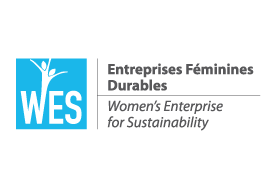 Leadership Novateur

Barbara Fittipaldi, Center For New Futures
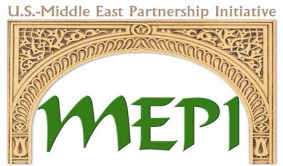 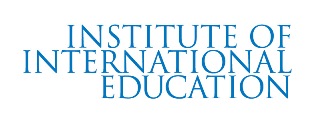 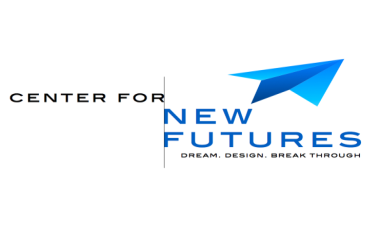 Ce projet est financé par le Département d’Etat américain, Bureau des Affaires du Proche-Orient, Agence de l'Initiative de partenariat au Moyen-Orient / Middle East Partnership Initiative (MEPI). Le MEPI est un programme unique conçu pour dialoguer directement avec les peuples du Moyen-Orient et l’Afrique du Nord (MENA) et d'investir en eux. Le MEPI œuvre vers la création des partenariats dynamiques avec les citoyens pour favoriser le développement de sociétés pluralistes, participatives et prospères à travers la région MENA. Pour ce faire, le MEPI se met avec les organisations non gouvernementales nationales, régionales et internationales, le secteur privé, les établissements universitaires et les gouvernements. Plus d'informations sur le MEPI peuvent être consultées sur le site suivant: www.mepi.state.gov
Ecoute automatique et auto-générée
Questions automatiques
Comment?
Pourquoi?
Est-ce que j’aime/pas?
Est-ce bon / mauvais?
Est-ce vrai / faux?
Est-ce que ça cadre/ pas avec ce que je sais?
Est-ce logique / pas de sens pour moi?
Suis-je d'accord / pas d'accord?
Dois-je croire / ne pas croire?
Questions auto-générées
Ce que j'aime c'est ...
Qu'est-ce que cela permettra?
Que peut-on construire avec ça?
Quelle est la possibilité dans tout cela?
Qu’est ce que ça fournit? 
Et si . . .?
Dis moi plus…
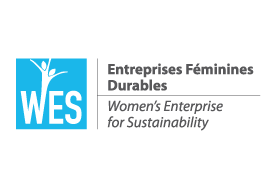 Automatic and Self-Generated Listening
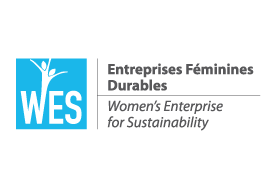 Exercice – La conception de Vision
Qu’est ce qui parait aujourd’hui impossible, et que si c’etait possible, vous donnerait a toi, ton équipe, et/ou le monde un futur nouveau?

Et st ça reussit, qu’est ce que cela permettera?
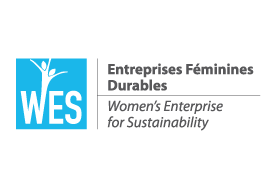 Exercice – Eliminer les barrières
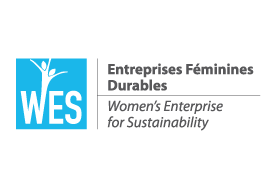 Exemples: Eliminer les barrières
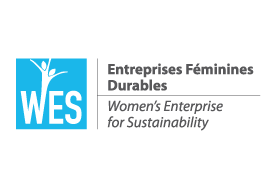 Exemples: Eliminer les barrières
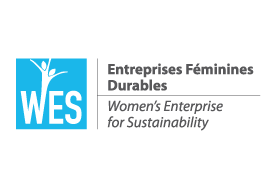 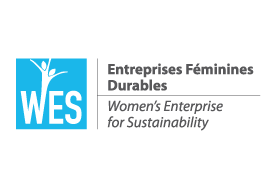 Créer le rapprochement
Engagement
Pour construire la relation, le partenariat, l’alignement et la confiance
Actions
Parlez authentiquement; déclarez un nouvel avenir/ une nouvelle vision.
Ecouter l'avenir par lequel ils sont enthousiasmés -écoute  «de leur côté» pour une percée.
Dire ce que tu veux de leur vision.
Aide le locuteur  à dresser une image plus grande (dites-moi plus, qu’est ce que cela permettra, etc.).
Résultat
L'exercice ci-dessus aidera les participants à développer un esprit de partenariat, d'alignement et une vision claire pour l'avenir.
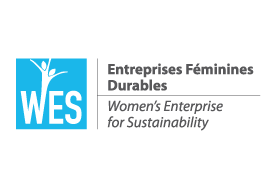 Créer la possibilité
Engagement
Pour une percée dans la pensée de telle sorte que la vision se produise.

Actions	
Explorez: Quelles sont les possibilités de réalisation de cette vision?
Générez des possibilités de réalisation de la vision et cherchez plus d'idées exceptionnelles.
Pratiquez de l'écoute générative: l'écoute pour l'or, à l'écoute des possibilités.
Remerciez chaque personne pour son idée. (« Bonne idée »)
Capturez toutes les idées proposées dans votre groupe.
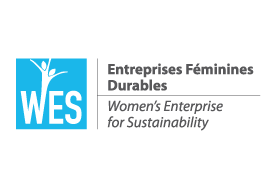 Créer la possibilité
Résultat de la conversation: Leur vision à l’air d’être possible à concrétiser.
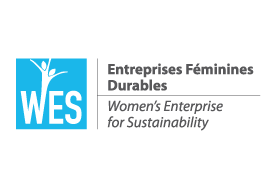 Créer l’opportunité (Etape A et Etape B)
Etape A – Comprend la création d’un défi/resultat inspirant 


Engagement – Les particpants s’engagent à changer la vision du possible au faisable à travers les actions suivantes.

Actions - Définir des résultats possibles qui sont spécifiques (mesurables, limités par une date) et inspirants.
Etape B – Construire des chemins a partir du futur (du “haut de la montagne”)

Engagement – Les particpants s’engagent à changer la vision du possible au réalisable (faisable) à travers les actions suivantes.
Actions: 
Tenez-vous dans le future après avoir réalisé le défi inspirant.
Demander “ce qui s’est passé” qui a mené au succès — quelle étape finale  vous a propulsé vers le top.
Envisagez une  ou deux autres étapes qui peuvent mener au top.
Maintenant, une voie à la fois, travaillez à partir de chacune des étapes finales pour créer une voie d'événements et revenez au présent.
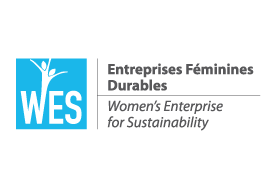 Créer l’opportunité (Etape A et Etape B)
Résultat
Deux ou plusieurs voies possibles, à partir du future et pour réaliser un résultat exceptionnel, sont devenues visibles. 
La vision et le défi inspirant semblent faisables.
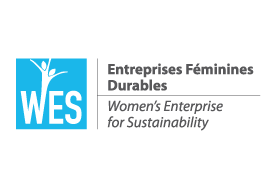 Créer l’opportunité (Etape A et Etape B)
Vision__________________________________________________________


Défi inspirant__________________________________________________________
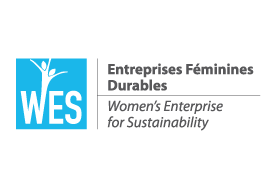 Créer l’action
Engagement 
Pour s’engagenr sur des actions (requêtes et promesses) qui sont visibles and puissantes.

Action 1 ___________________________ 
Quand?___________________ 

Action 2 ___________________________
Quand?___________________ 

Action 3 ___________________________
Quand?___________________
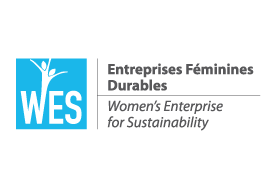 Créer l’action
Mon ou mes auditeur(s) engagé(s):









Action 4: Rencontrer le ou les auditeurs
Date: _____  Heure: _____ Lieu: _____
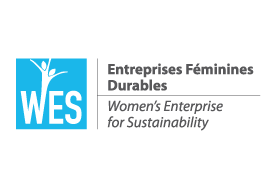 Registre des accomplissements
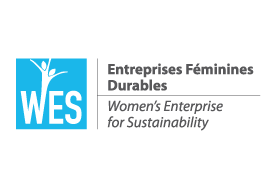 MERCI!
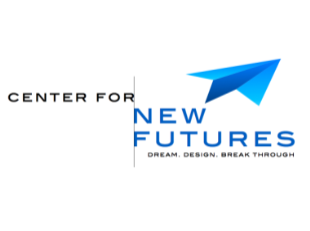 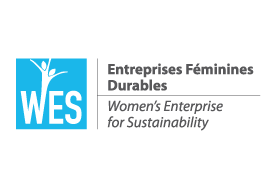 [Speaker Notes: Before you ask participants to fill out the register congratulate them for the work they did.  You may acknowledge particular breakthroughs they had or particular contributions they made.
For example you can say:
Congratulations:  
You are not the same person walking in yesterday morning.
You are much more of YOU!
A transformation has happened, 
A shift from reacting to creating; 
From doing the best you can to creating possibility
From at the effect of circumstances to being cause (own your power, claimed power to your voice)
Ask them to fill out the register on page 25 of the workbook.  Give them about 5 minutes to do this and go around the room and give each of them an opportunity to say what they wrote.
When they have completed sharing ask them the following questions:
Watch for 3 amazing synchronicities this coming week
Listen for the gold
Ask your family, co-workers…what’s the best thing that happened today?
Find someone doing something right and acknowledge them
Futures meeting with team]